Figure 1. The neonatal HI model. (A) Nissl-stained coronal oblique section through the right hemisphere at the level of ...
Cereb Cortex, Volume 20, Issue 9, September 2010, Pages 2080–2091, https://doi.org/10.1093/cercor/bhp281
The content of this slide may be subject to copyright: please see the slide notes for details.
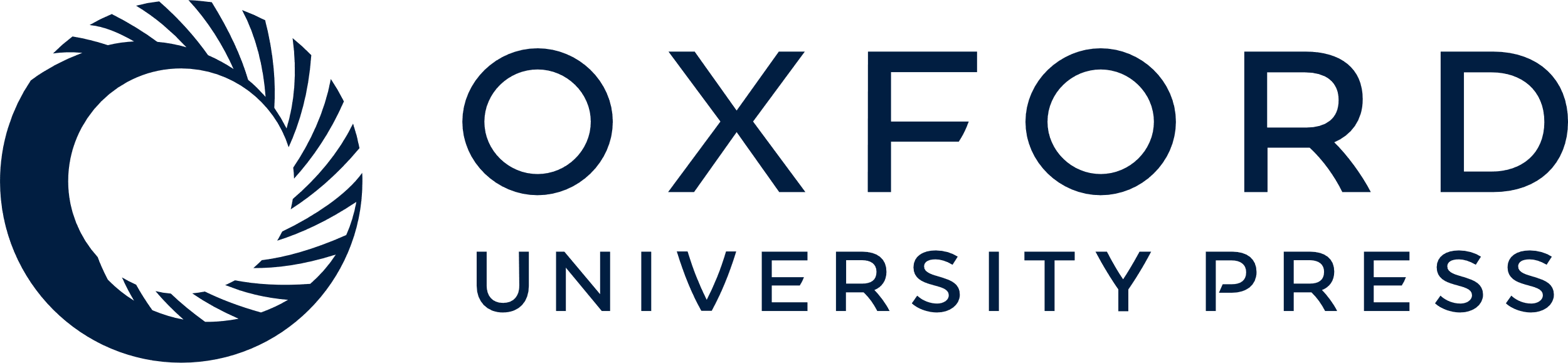 [Speaker Notes: Figure 1. The neonatal HI model. (A) Nissl-stained coronal oblique section through the right hemisphere at the level of the parietal cortex in a P21 rat following HI at P3. (B) Zones of neuronal loss in infragranular layers (arrows) at higher magnifications. (C) GFAP immunostaining from the same region shown on (B) note the columnar pattern of dense GFAP staining that characterizes the astrogliosis in infragranular layers of the parietal cortex. Scale bars on (B and C) are 200 μm.


Unless provided in the caption above, the following copyright applies to the content of this slide: © The Author 2010. Published by Oxford University Press. All rights reserved. For permissions, please e-mail: journals.permissions@oxfordjournals.org]